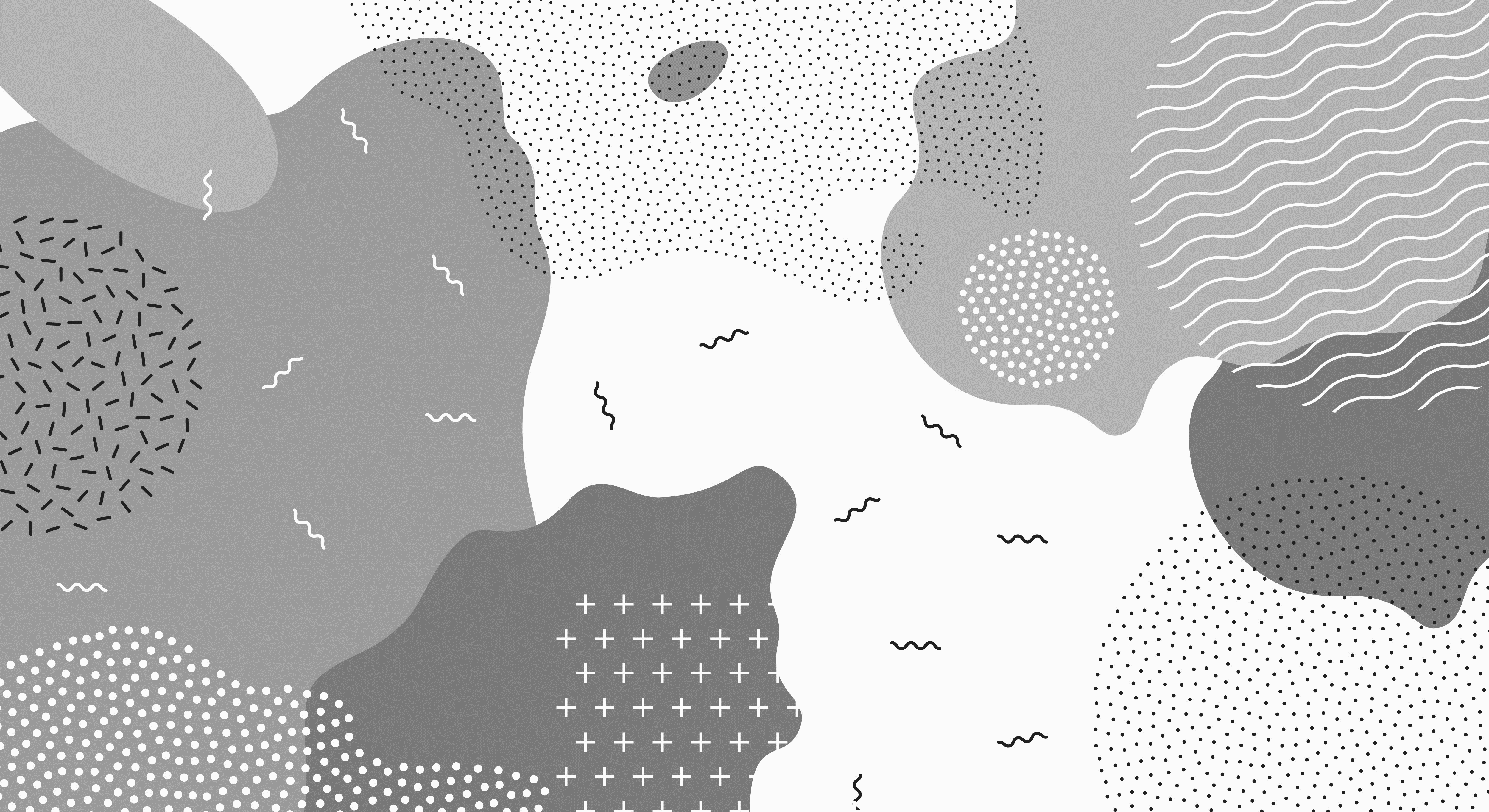 Flowchart Template for Visualizing Current and Future Business Processes
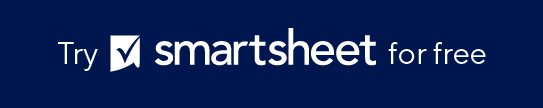 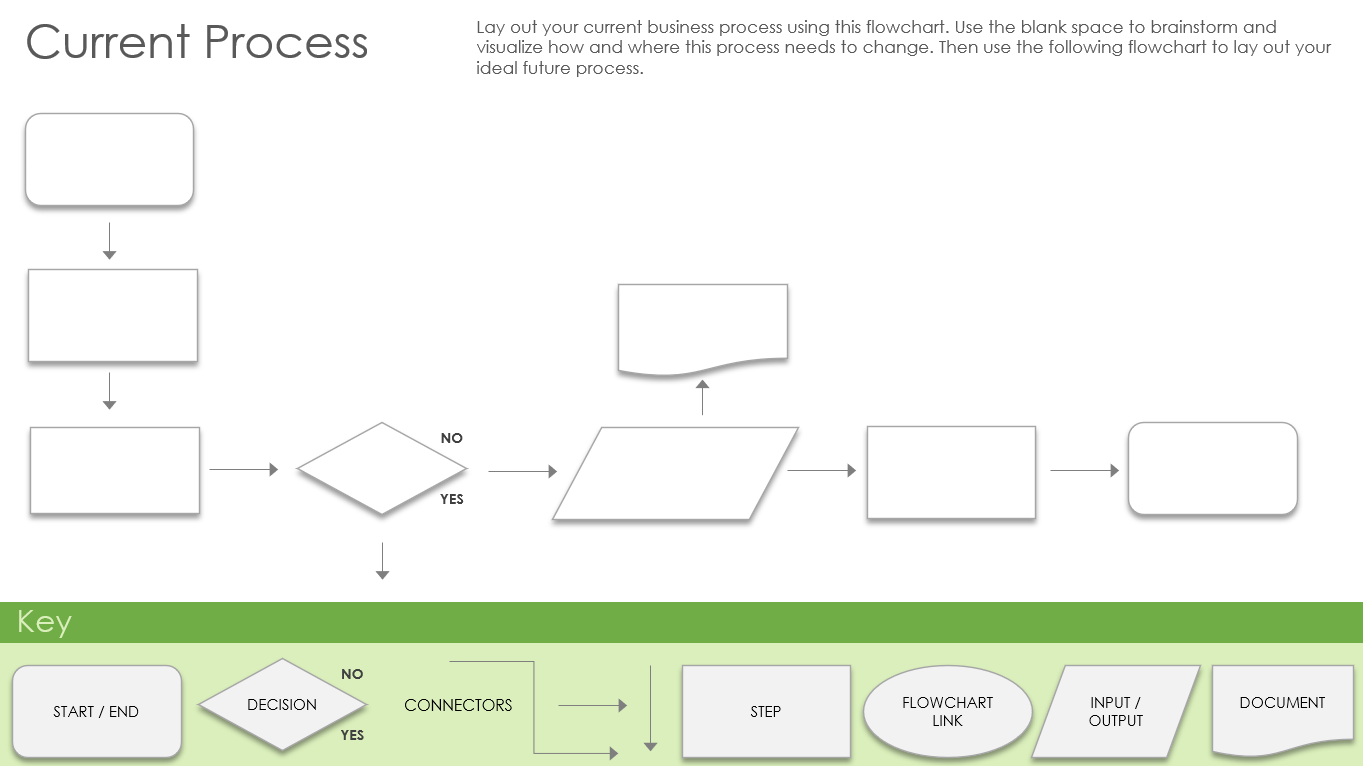 DECISION
NO
NO
Current Process
Lay out your current business process using this flowchart. Use the blank space to brainstorm and visualize how and where this process needs to change. Then use the following flowchart to lay out your ideal future process.
YES
YES
Key
FLOWCHART LINK
INPUT / OUTPUT
START / END
STEP
DOCUMENT
CONNECTORS
DECISION
NO
NO
Future Process
YES
YES
Key
FLOWCHART LINK
INPUT / OUTPUT
START / END
STEP
DOCUMENT
CONNECTORS
NO
COPY AND PASTE BLANK ICONS
YES